APA Design:  Physics Motivation and Detector Performance
Mitch Soderberg
APA Design Review
July 13, 2016
Content
Introduction
Brief refresher on LArTPC principle.
Reminder of DUNE/protoDUNE LArTPC arrangement.
APA Design Parameters
Physics Motivations
Detector Performance
Introduction
This talk will provide an overview of the protoDUNE APA design.
I will address the physics and detector performance aspects of the charge question: “Does the APA design meet the requirements? Are the requirements/justifications sufficiently complete and clear?”.  Lee Greenler’s talk will address the engineering aspects of this charge question.
I will present some information on anticipated detector performance, using available tools in LArSoft framework.  Xin will have much more of the underlying technical details in his talk.
LArTPC Principle
Why liquid argon (LAr)?
LAr combines abundant signal (ionization/scintillation), good dielectric, and low cost.
LArTPC Principle
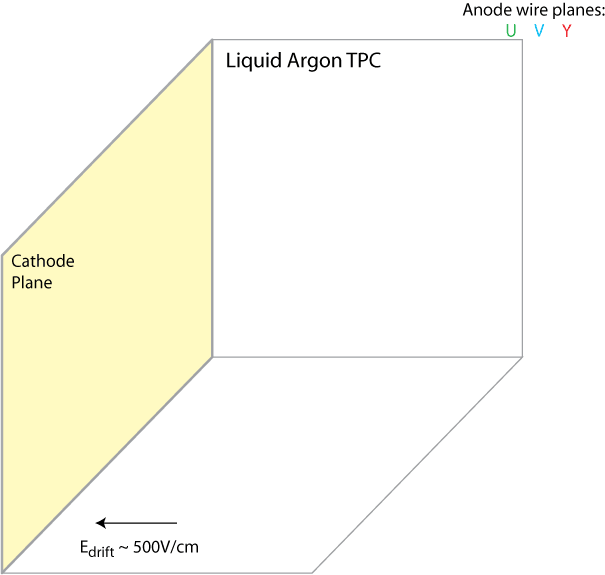 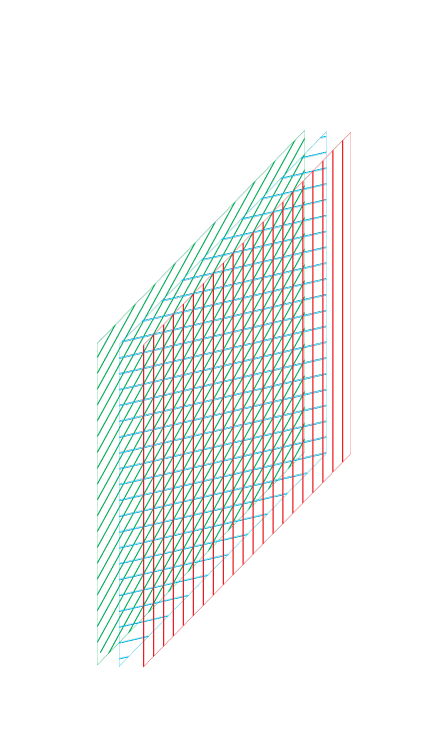 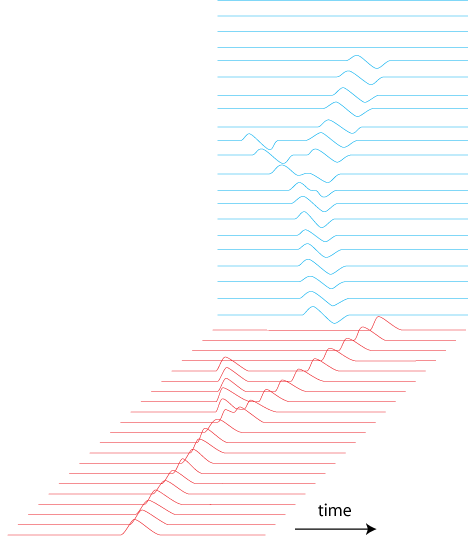 credit: Bo Yu
-180kV
Max. Drift: 3.6 m
LArTPC Principle
At operating field of 0.5 kV/cm, drift velocity is ~1.6 mm/us.
protoDUNE max. drift length is 3.6 m, which corresponds to 2.25 ms drift time.
Want electron lifetime >3 ms to keep attenuation (i.e. charge loss) tractable.
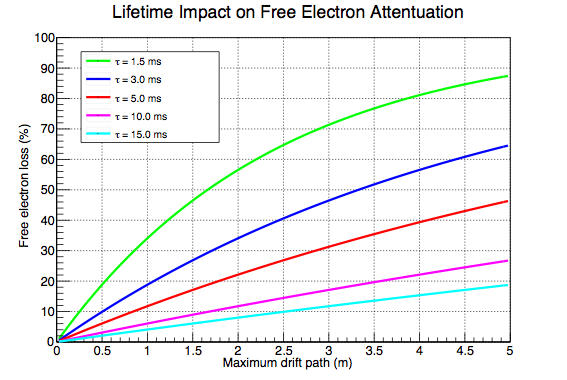 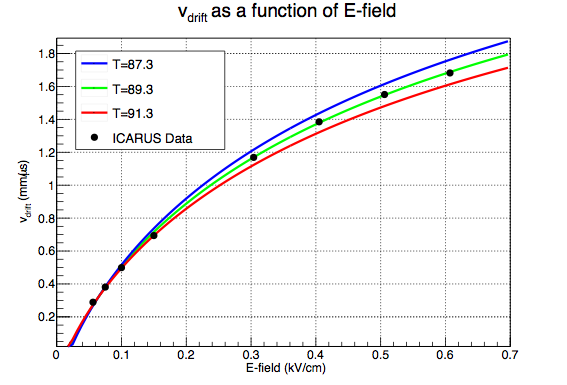 protoDUNE
protoDUNE
LArTPC Principle
Collection Plane
Each instrumented plane provides a 2D image of the ionization present in the LArTPC.
Analysis must combine data into 3D picture/understanding of what occurred in the detector.
Task made challenging by: dead wires, noisy wires, non-uniform drift-field, LAr impurities, long drift length, etc…  see Xin’s talk next.
Pixel size: 
4mm x 0.3mm
~47cm
Drift Coordinate →
~96cm
Color is proportional to amount of charge collected
Drift Coordinate →
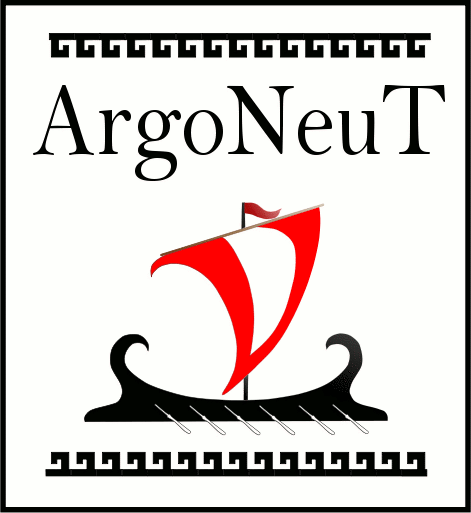 Induction Plane
Wire Coordinate →
DUNE Single-Phase TPC
10 kTon DUNE FD module features 150 Anode Plane Assemblies (APAs), arranged in 3 rows of 50 double-stacked APAs.
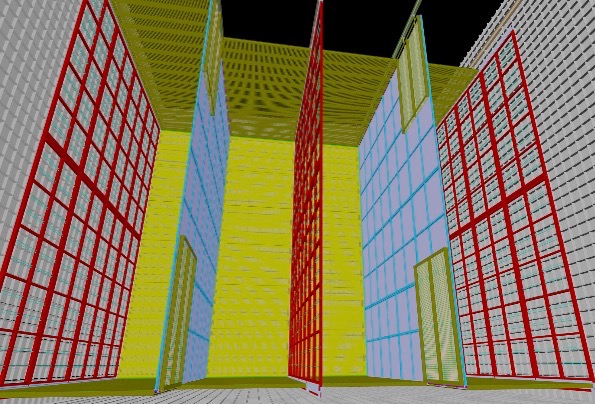 Field Cage
A portion of a 10kTon DUNE module
50 APAs
CPAs
50 APAs
CPAs
50 APAs
3.6 m
CPA = Cathode Plane Assembly
protoDUNE Single-Phase TPC
protoDUNE will feature 6 full-sized DUNE APAs, arranged in 2 rows of 3 single-stacked APAs.
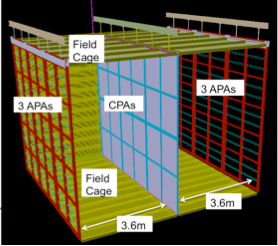 APA Design Parameters
APAs are double-sided, including Induction plane wires that wrap in a helical fashion around long edge.  A single Induction wire can thus sense signals from both sides of the APA.
Design allows footprint taken up by electronics/cabling to be minimized, and allows APAs to tile the total active area of the detector.
APAs sized to be assembled off-site and transported/installed underground.
Photon Detectors
Stainless Steel frame
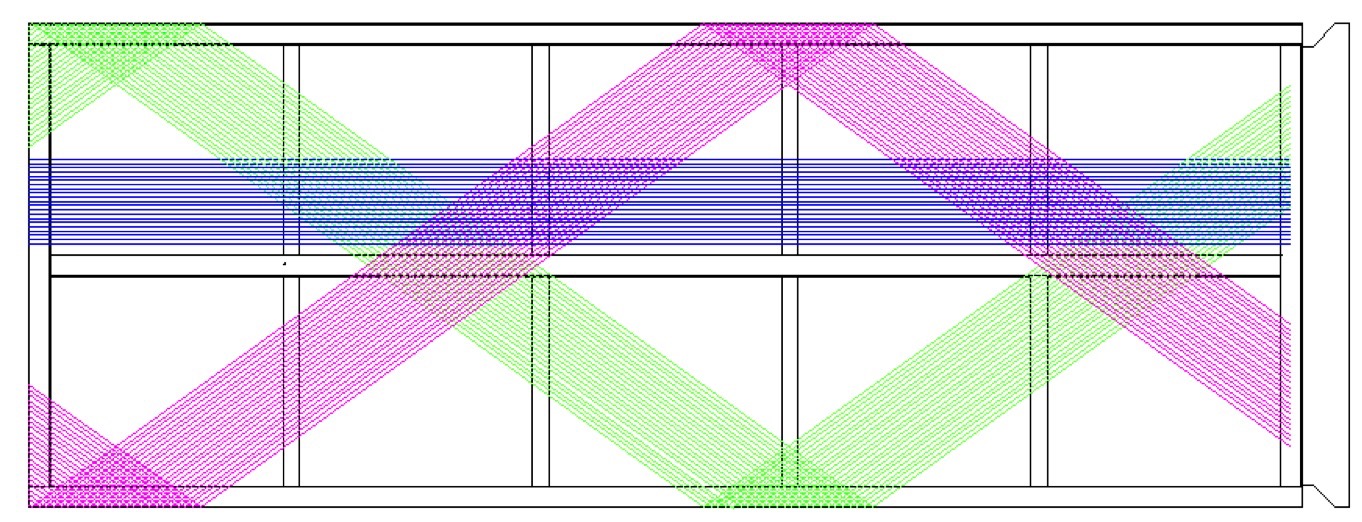 Collection (X)
Electronics Plate
2.295 m
Induction (V)
Induction (U)
5.920 m
APA Design Parameters
APA Design Parameters
APA Design Parameters
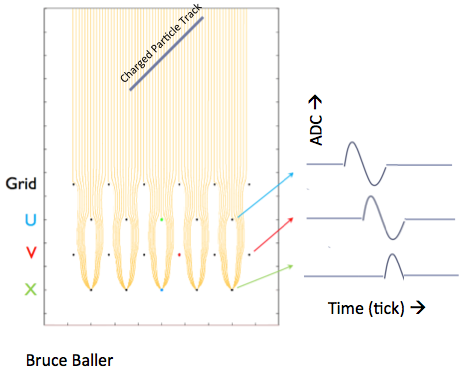 Mesh
Operating voltages are based on achieving >99% transparency for drifting ionization, and maintaining 500 V/cm drift field up to grid plane.
Physics Motivations
protoDUNE detector is a full-scale replica of DUNE FD to provide data-based input to design choices and physics performance.
protoDUNE is intended to provide comprehensive input on a DUNE-design LArTPC’s capability for:
electron/photon separation
particle identification for all species (𝝁/𝝅/𝜥/p/e/𝜸) across momentum range expected in DUNE beam.
low-E physics (< 100 MeV,  e.g. SuperNova)
Data will be used to tune simulations for DUNE.
Analysis techniques developed for protoDUNE will be directly transferable to DUNE FD.
Physics Motivations
Detector Performance
To meet Physics requirements, these detector parameter requirements are necessary.
Detector Performance
Other relevant parameters, not strictly APA-related.
APAs, like rest of TPC, subject to requirements from Cleanliness and Electrical Grounding/Shielding.
Detector Performance
Critical for protoDUNE to demonstrate ability to identify electrons and reject photons.
dE/dx profile in early stage of electromagnetic shower provides a handle for this.
Plot Credit: Andrzej Szelc
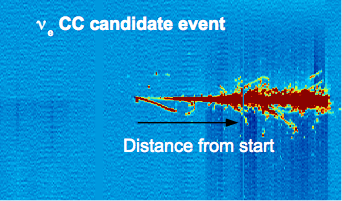 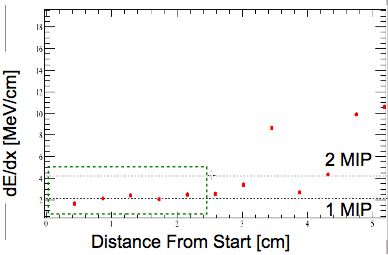 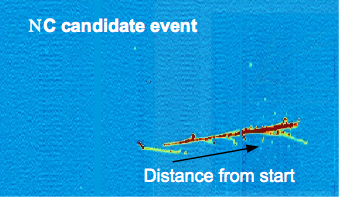 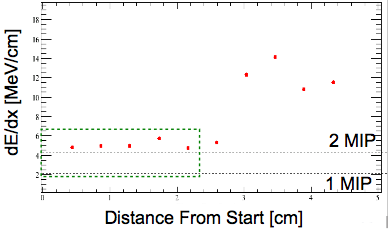 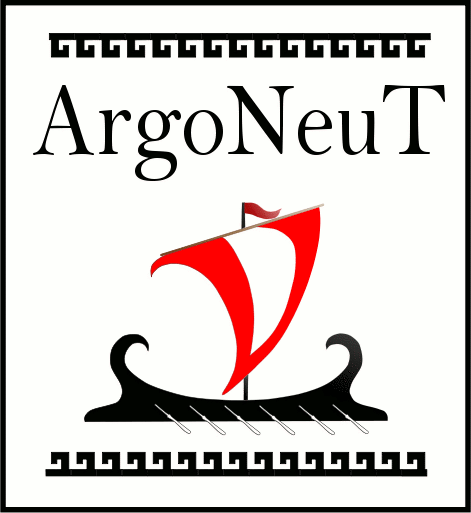 Detector Performance
Goal is 90% 𝜈e efficiency and <1% NC mis-identification.
Studies with single-particle MC and automated reconstructed, for three different values of wire pitch and Induction wire angle (5mm, 37 degrees), (5mm, 45 degrees), (3mm, 37 degrees) show these goals are almost met just using dE/dx.  Folding in topology and other techniques will further reduce background.
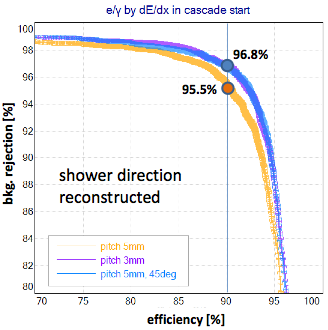 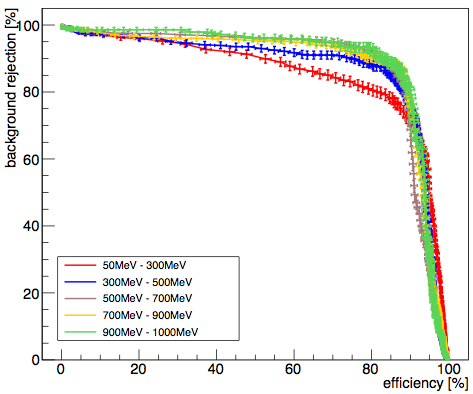 Credit: Dorota Stefan, Robert Sulej
Detector Performance
Impact of wire pitch/angle on tracking efficiency of charged particles is also being studied. 
Very good efficiency for simulated neutrino (CC 𝜈𝜇) interactions, with lowest efficiency coming for very short tracks (<30cm).
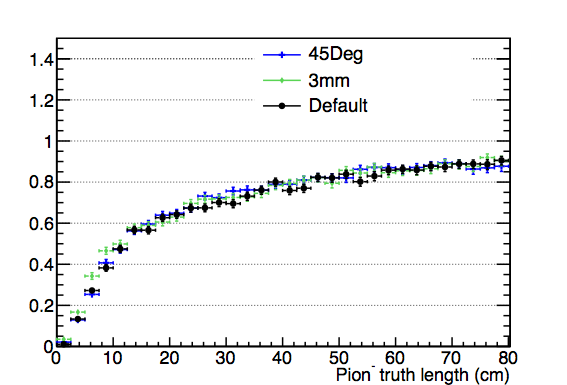 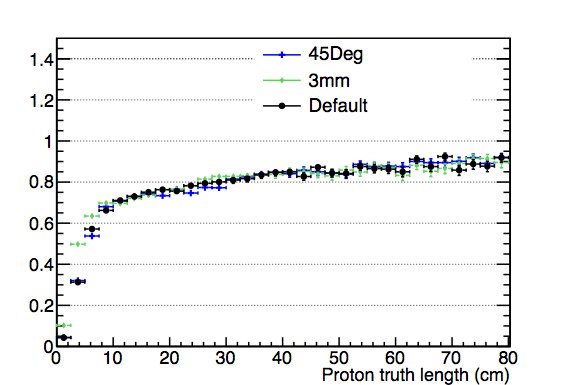 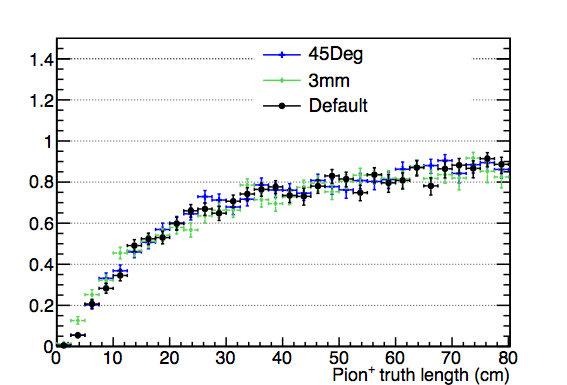 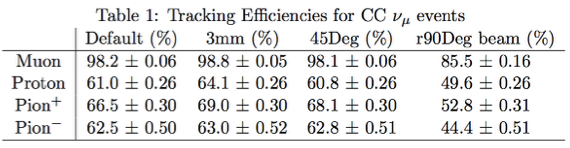 Plot/Table Credit: Aaron Higuera
Detector Performance
Induction wire angle (35.7 degrees) chosen such that no wire crosses a Collection wire more than once.
Triplets of U,V,X wires never intersect more than once.
Hits still need “disambiguation” due to unknown location along a wire length, and combinatorics when multiple isochronic Hits present on different planes.
V wire
35.7o
X wire
2.295 m
Intersection Point
35.7o
U wire
5.920 m
Detector Performance
At longest drift distance (3.6 m), diffusion/electron-lifetime/wire-pitch all impact S/N and detector performance.  
APA design parameters chosen to allow MIP reconstruction at this distance.
Plot Credit: Michelle Stancari
Plot Credit: Dorota Stefan, Robert Sulej
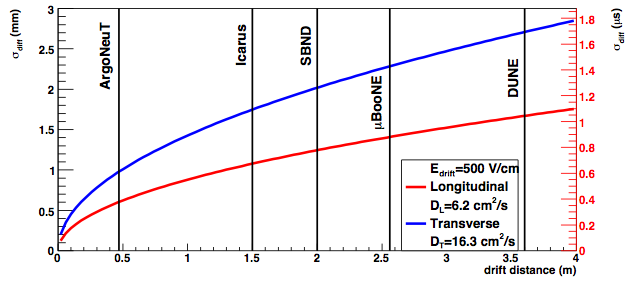 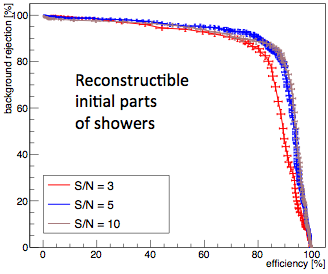 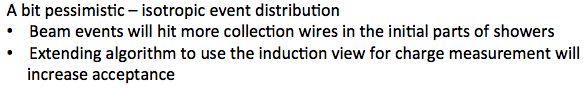 Detector Performance
Why have mesh?  
Particles passing through the Collection plane will deposit ionization “behind” the plane that will drift (in a non-uniform field) to the positively biased Collection wires.  Leads to “reflection” tracks, which can confuse reconstruction.
Grounded mesh block this charge and removes reflections.
Collection Plane
Induction Plane
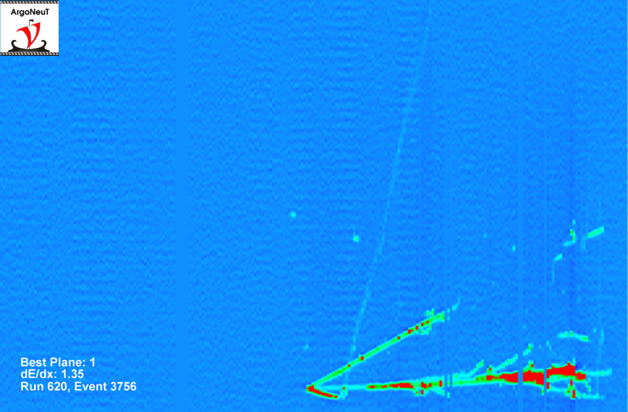 “Reflection” track
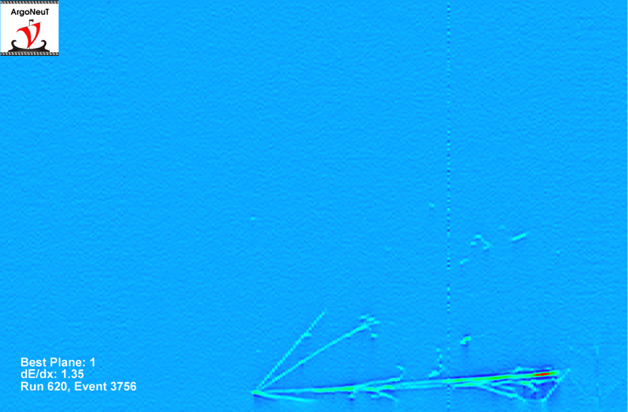 Track passing through collection plane.
Track passing through collection plane.
Detector Performance
Why have mesh?  
PMTs behind anode planes have been observed to induce signals.
protoDUNE not using PMTs…using scintillator bars + SiPMs.
Mesh can shield any pickup noise that might otherwise be present.
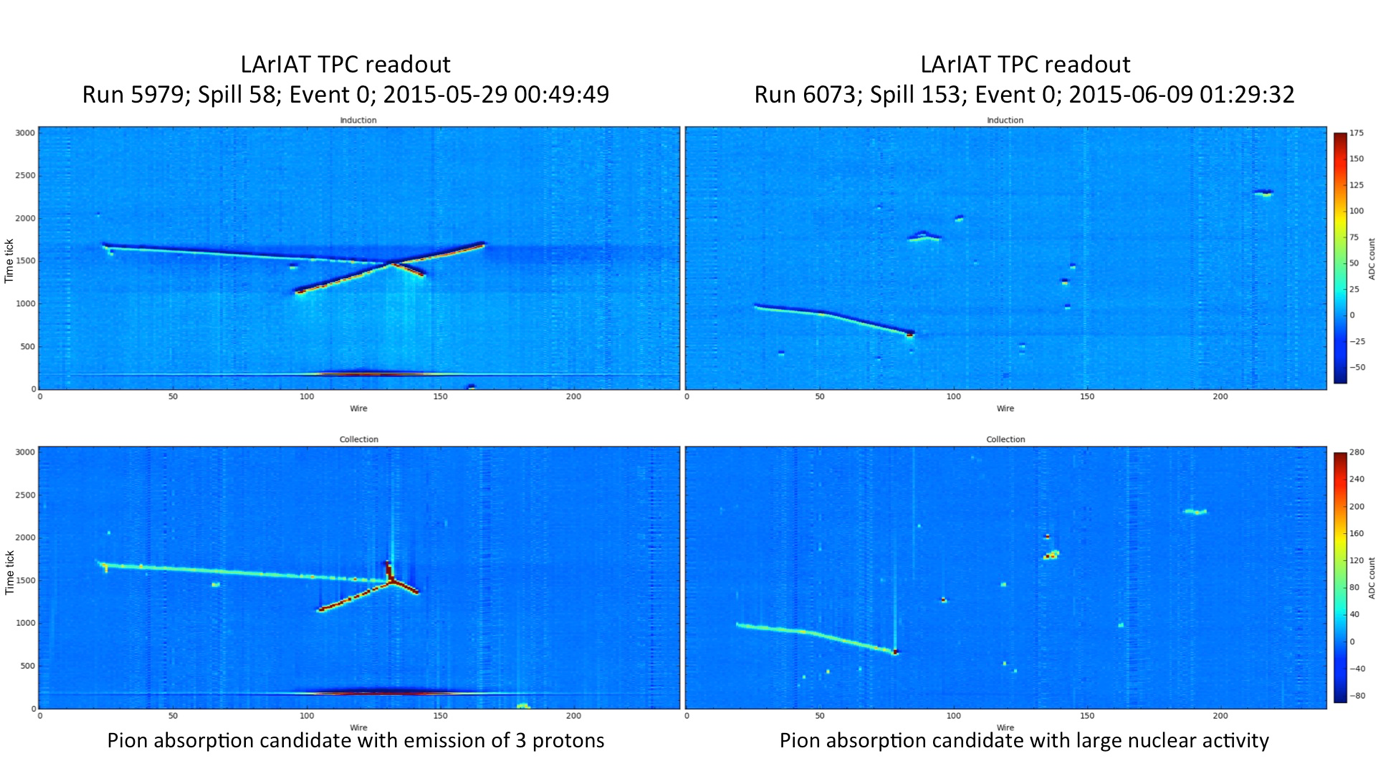 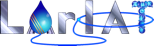 PMT pick-up
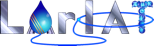 PMT pick-up
Detector Performance
Why have a grid?
Grid shields first instrumented Induction plane from drifting charge, leading to narrower pulses with higher S/N, improving reconstruction performance of that plane. 
Grid also shields instrumented planes from any noise originating from the cathode and high-voltage supply.
Need to be careful…grid can induce signal on first Induction plane if not properly configured (see “shadow” in LArIAT image….fixed by reconfiguring RC filtering).
Induction Plane
Collection Plane
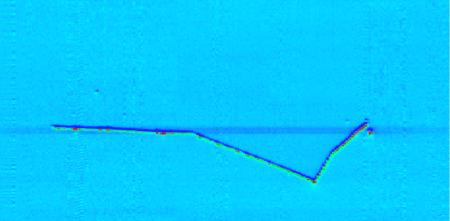 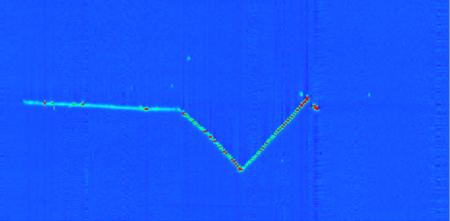 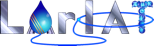 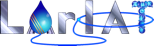 Grid pick-up “shadow”
𝝅- double scatter and capture in LArIAT
Conclusions
APA is designed to meet Physics goals for protoDUNE and DUNE.
Design and understanding of performance builds heavily on extensive experience gained with previous LArTPCs.
Data from protoDUNE will be invaluable in advancing understanding of detector performance, which will provide great benefit to the DUNE physics program.
Construction and operation of protoDUNE will retire risks for DUNE.
Comparing LArTPC Anodes
Anode design parameters for selected LArTPCs…